Themes in Functional and Information-Rich Programming
3 May 2012Don Syme
Principal Researcher, Microsoft Research UK
F# and Open Source
F# 2.0 compiler+library open source drop
Apache 2.0 license
Runs on Linux, Mac, Windows, Browsers (IE/Opera/Firefox/Chrome/…)
http://fsharppowerpack.codeplex.com 
New: F# 3.0 open source in preparation!
Proposition 1The world is information-rich
Proposition 2Our languages are information-sparse
Proposition 3This is a problem!(especially for strongly typed languages)
Proposition 4There are exciting opportunities to make progress on this, together(especially for strongly typed languages)
Background: Themes in Typed Functional Programming
Compositionality
Immutability, Purity
Definition before use
Strong typing
Algebraic transformation and reasoning
Separation and isolation of side effects
Lazy computational structures 
Identity through intension not extension 
Rich Parameterization 
Inference and Automatic Generalization
Unbreakable data hiding techniques
(phase1 >> phase2)
(op1 `orElse` op2)
event |> E.filter ... |> E.map ...
All typed functional languages encourage these techniques

Different languages enforce them to different degrees
"let A be a group"
"let x be a member of A"
These encourage compositionality
let x = (1,2)
…
fst x 

1
Types help you think, maintain, compose, interoperate, reason, communicate, run fast
Many techniques: 

Explicit:
let gcd ((+),(>),zero) n m = 
...
Inferred: 
gcd :: Num a => a -> a -> a
gcd n m = ...

Generics, Functors,  etc. etc.
Goodbye (most) null pointers
Ensure coherent initialization
Note: Lambda Syntax Not Mentioned
inp |> map id
 
inp
inp |> map f |> map g |> filter p
 
inp |> filter (f >> g >> p)
"do they do the same thing?" 
not "do they have the same  address"
OO Fundamentalism through this Lens
"OO is fine, but the defaults are all wrong" (Greg Morrisett) 

Side effects everywhere 

Needless over focus on object identity

Few program transformations turn out to be valid

Weak parameterization techniques

Use before definition possible all over the place

Weak asynchronous programming, sequence programming, query programming
C# LINQ
SIGMOD2006
C# 3.0 Spec
1998 to 2010…
F# Metaprog
ML 2006
F# 1.0
.NET Generics
PLDI 2001
POPL 2004
ECMA 2005
C#/VB Generics
PLDI 2001
C# 2.0
ECMA 2005
F# Active Patterns
ICFP 2007
F# Core Lang
ML 2004
F# 1.0
F# Async/Parallel/
Agents
F# 2.0
PADL 2010
.NET 4.0 Tasks
OOPSLA ‘09
C# Async
C# 5.0
F# Units of
Measure
POPL 2009
F# 2.0
[Speaker Notes: .NET 2.0-4.0, C# 2.0-4.0: .NET Generics: deep innovation, heavily inspired by functional programming design & implementation, deeply empowering for C#/VB programmers. Generic programming, with total simplicity, with debugging, with runtime types, with unboxed efficiency, with precompilation. Assert this has put Microsoft 10-20 years ahead in this aspect of VM implementation: there is still no sign of JVM or other implementations or designs that rival the CLR on this design point. IMHO anyone who builds a typed VM language on anything less is building on sand.
C# 3.0-4.0: Lambda Expressions, LINQ. I had less to do with this, but it is fundamentally enabled by .NET generics. It is a wonderful and ground-breaking embedding of queries into languages
F# 2.0: Strongly typed functional programming for .NET, built on .NET Generics
F# 2.0: Units of Measure with effective type inference. Again, it feels Microsoft is 10-20 years ahead of the competition for this feature. Take that as a challenge, if you like.
F# 2.0: Asynchronous + parallel + agent programming. Smoothly integrated asynchronous programming and agents on a VM through local CPS rewriting. Similar to Kilim, predates it a little (2007).
C# 5.0: Look for a sneak preview next week!]
1998 to 2010…
The Information Revolution
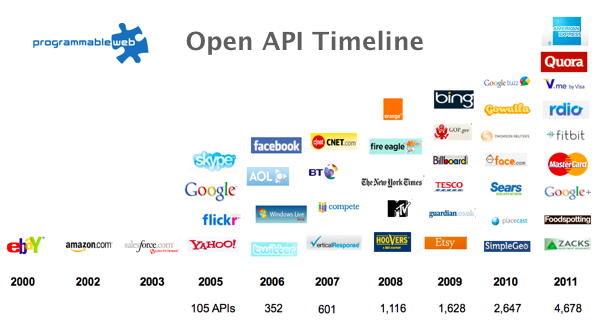 Paradigm Locator
Paradigm Locator
A major search is on!

make statically typed langs more dynamic

make dynamically typed langs more static

moderate static typing in limited ways
A Challenge!Task #1: A Chemistry Elements Class LibraryTask #2: A Biology Class LibraryTask #3: Repeat for all fields of human knowledge and endeavour…
Language Integrated Web Data
demo
A Type Provider is….“Just like a library”“A design-time component that computes a space of types and methods…”“An adaptor between data/services and the .NET type system…”“Staged, on-demand type macros…”
Note: Language still contains no data nor data standardsOpen architectureYou can write your own type provider
Definition #1Information-rich programming is where external schematized information sources are integral to the operation of the programs being constructed. These may be as simple as textual DSLs embedded as strings in the program itself, as familiar as SQL databases, as massive as a service exposing Wikipedia data, or the world-wide-web of HTML documents itself.
Definition #2A (strongly-typed) information-rich programming language integrates external information sources, where the schema and content of these sources are presented in a (strongly-typed) idiomatic form
The neglected child?
Theme #1Big Data   Big MetadataStrongly typed languages and tooling must have a role here, surely!
Theme #2Huge Information Spaces can and should be viewed as Software Componentsexample: schema change <-> component versioning <-> source compatibility <-> binary compatibilityexample: software component engineering  <->  information space engineering
Theme #3Multiple Data Standards with One Simple MechanismRich type systems, importing rich metadata where it exists
Theme #4Measure languages by their effectiveness  at working with rich external information spacesExample: queries, JSON, XML, type providers, async…
Theme #5Programming Type Systems v. Information Space MetadataSynergy or Conflict?Examples: Types, Schema, Constraints, Units of Measure, Security Information, Documentation, Definition Locations, Help , Provenance, Privacy, Ratings, Rankings, Search…
Some Sample Research Questions
Can provided probabilistic metadata be useful for tooling?
Can we design type systems which incorporate schema change policies?
Can we automatically find bugs in provider components?
Can we automatically provide all the data in the enterprise?
Can we plug and play more language logic?
Can we provide and verify richer constraints?
Can security, privacy and provenance annotations be provided?
Can we usefully provide massive quantities of geo data + geo metadata?
Thank you!  Questions? dsyme@microsoft.com 	www.fsharp.net@dsyme			#fsharp